寒花葬志
歷代文選－－第九組報告
生於明武宗正德元年（1507）
歸有光
嘉靖十九年得鄉試第二名（1540）
字熙甫、開甫，自號項脊生，晚年讀書講學，學生上百，人稱震川先生。明朝著名文學家。
歸有光+王慎中+唐順之=嘉靖三大家→詩文內容翔實、文字樸實。
在散文創作方面有極深造詣，當代被稱為「今之歐陽修」。
嘉靖三家與茅坤等人同尊唐宋古文，是為「唐宋派」。
歸有光又與當時浙江德清的胡友信齊名，世稱「歸、胡」。
嘉靖二十一年遷居嘉定講（1542）
嘉靖四十四年終得進士（1565）
隆慶五年正月十三日去世（1571）
[Speaker Notes: 項脊生：因早年因老家在崑山項脊涇（今屬太昌）。
震川先生：因晚年居於震澤附近。]
有光的文學風格
【生活小品文】
篇幅短小
描繪日常生活，刻畫細膩生動、情真意切，似小說敘述筆法
Ex.《項脊軒志》、《寒花葬志》
王錫爵的《歸公墓志銘》：「無意中感人，而歡愉慘惻之思，溢於言語之外」
黃宗羲：「予讀震川文之為女婦者，一往深情，每以一二細事見之，使人欲涕。」
【寫實文章】
少數文章反映民生疾苦，描繪當時人民受倭寇所苦情狀。
Ex. 《備倭事略》《崑山縣倭寇始末書》
有光的評價與影響
王世貞認為歸有光之文可與韓愈、歐陽修相提並論。

文章風格繼承司馬遷跟唐宋八大家，並影響了後來的桐城派。
[Speaker Notes: 下一頁進入原文…]
指婢女寒花          陪嫁來的婢女
  婢，魏孺人 媵也。
                     歸有光的元配夫人
嘉靖丁酉 五月四日 死，葬虛丘。
                                                  荒蕪的地方
事我而不卒，命也夫！
侍奉           終止       　　語氣詞無義
                                           　並排使用，加重語氣
　婢初媵時，年十歲，垂雙鬟，
曳深綠布裳。                
一日，天寒，爇火煮荸薺熟，婢削之盈甌；               可食用植物
                   盆盂類瓦器
余入自外，取食之；婢持去，不與。魏孺人笑之。
孺人每令婢倚几旁飯，即飯，目
                                               當
眶冉冉動。孺人又指予以為笑。
  回思是時，奄忽便已十年。吁，可悲也已！    忽然                        長嘆
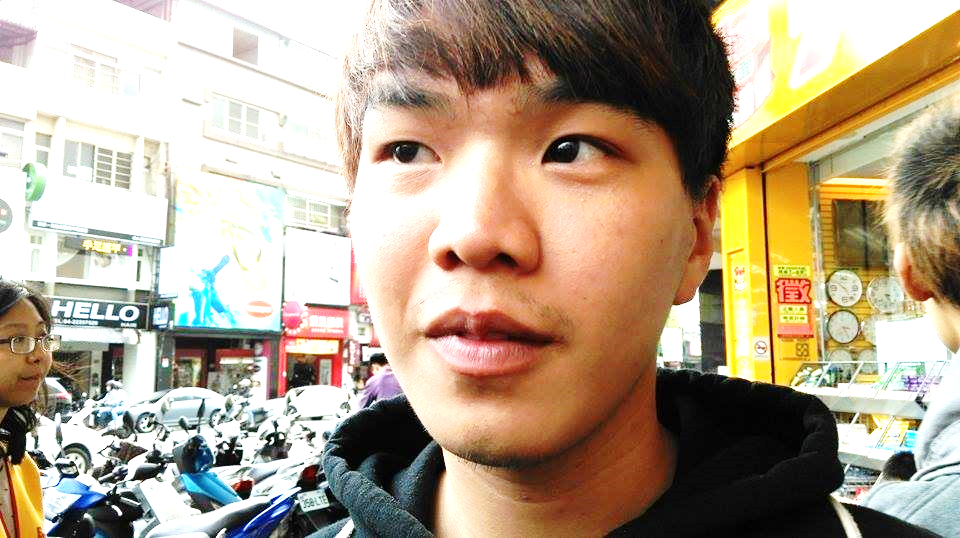 [Speaker Notes: 【譯文】     婢女寒花是魏孺人的陪嫁丫鬟，死於嘉靖丁酉年 五月四日 ，埋葬在荒山上。她服侍我而不能到老，是我們沒了緣分，這是命運（命不好）啊！
　　當初寒花剛隨嫁我家時，年僅十歲，垂著兩個環形髮髻，拖著長長的深綠色布裙。有一天天氣寒冷，寒花點火煮熟了荸薺，她把荸薺削了滿滿一盆。我從外面回來，拿了就吃，寒花端走荸薺，轉過身去，不給我吃。妻子魏孺人見了，便笑她會逗趣。妻子常常讓她靠在小桌子旁邊吃飯，當她吃飯時，眼窩目光流盼，氣質靈動，妻子又指著她那樣子對著我笑。　　
　　回想那時的情景，轉眼已過去十年了。唉，真令人悲痛啊！]
憨態可掬
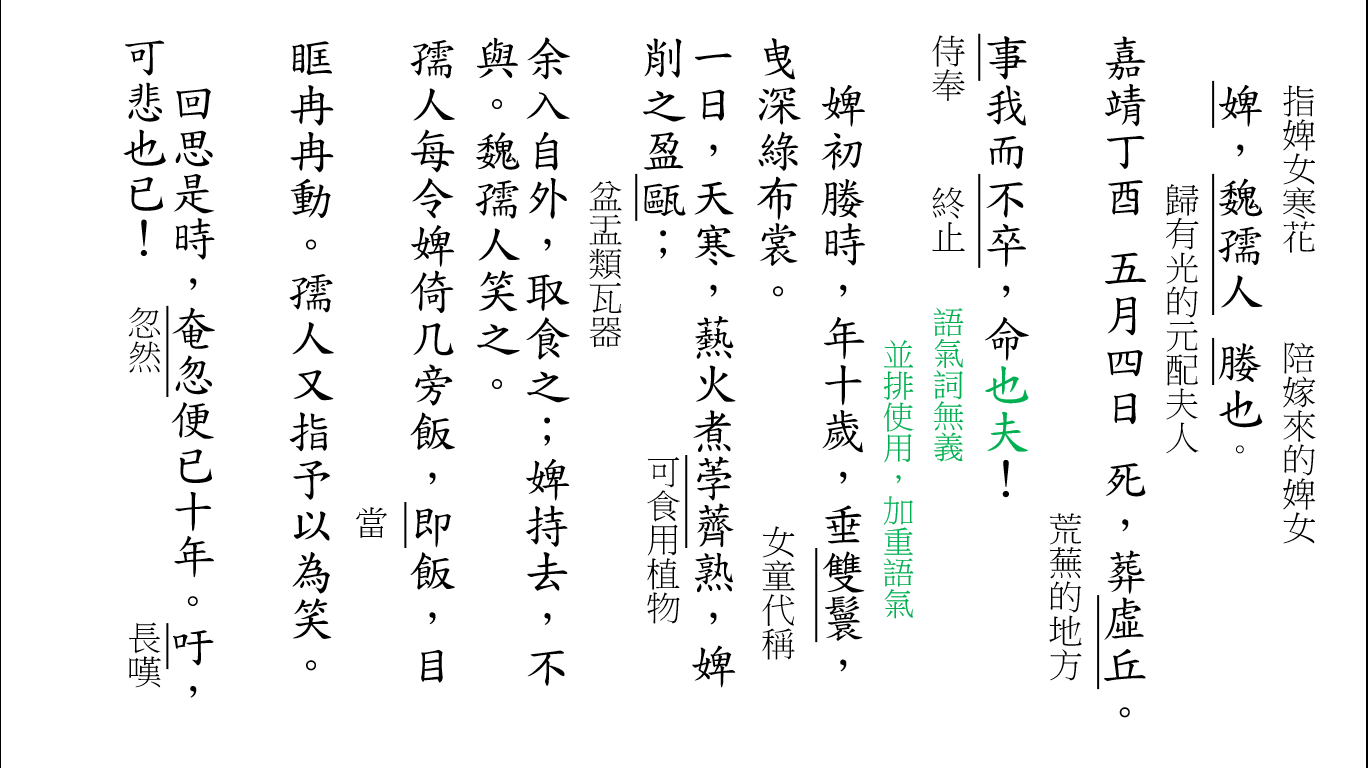 本文特點：
1. 感嘆詞多
→思念傷感之情2. 刻劃細膩
寒花神態
與妻情深
魏孺人出現多次
透過寒花側寫與妻子的親暱時光
綜合以上，本文不刻意著墨作者的情懷
→含蓄側寫生活小事，言有盡而意無窮
稚態可愛
嬌態可噱
重點來了！！！
首開先例──為婢女紀傳？
→明代中葉文學審美觀念轉變
→影響晚明小品文（趨於生活化、個人化）
 寫婢女寒花還是寫妻子魏孺人？
[Speaker Notes: 為婢女所寫的紀傳文，在這個時代為一個平凡的婢女立傳是少見的事（歸有光首開先例），對於一些人來說是相當奇怪的。但歸有光的寫作風格本來就是相當平凡純樸，善於細膩描寫日常的生活情感，因此已這為出發點去看這件事就比較合乎道理了。

雖然是為婢女立傳，但他的妻子魏孺人出現的次數不少，且有許多描寫寒花的角度是從歸有光與魏孺人生活去描述，寒花在兩夫妻間的重要性，寒花本來就是隨著魏孺人來到歸有光家中，照顧著兩人的生活，因此對歸有光來說，看見寒花就會想到孺人。也因這層原故，這篇文章或許有那麼點弦外之音，雖是為婢女寒花立傳，隱藏在文中的其實是歸有光對魏孺人的思念。]
Ｑ＆Ａ
文中描寫到孺人的兩次笑是不是閒來之筆，有何作用？
既然有光這麼愛他老婆，為何獨獨沒有替魏氏撰文墓誌銘？（《世美堂后記》算是詳述有光和魏氏的生活）
[Speaker Notes: 第一題答案：塑造婢女寒花形象的同時，也刻畫了妻子魏氏的兩笑，前一“笑之”，是稱許婢女的調皮而嘲笑丈夫；後“一笑”，是引丈夫共笑婢女。於此，便寫出孺人慈愛、寬厚、善良的個性，又寫出夫妻相處融恰，主婢間的閨房情趣。
第二題答案：開放性答案，但由《項脊軒志》一文可參考。

參考原文：
　　眾所周知，《項脊軒志》中“余既為此志”以下部分是歸有光於正文寫訖若干年後補寫的，被視作附記，主要憶敘妻子生前死後的生活點滴。幾百年來，人們對附記的補入基本上持肯定態度，謂其雖非一氣呵成，卻又渾然一體，將與項脊軒有關的思親悼亡的內容進一步完整化了。也就是說，人們對附記情感內蘊的理解僅止步於“喪妻之痛”層面。
　　稍考史實便知，《項脊軒志》正文部分作於歸有光18歲之際，而其後的附記部分則補記於至少13年以後，此時的歸有光一方面六赴鄉試，方於34歲中舉，另一方面與魏氏伉儷六載，卻不幸遭妻早逝，其間所歷丫鬟、幼女夭折之痛，亦不待細言。科場頻頻蹭蹬，家庭迭遭變故，人生的前線與後院一片狼藉，正應了那句“屋漏偏逢連夜雨”的俗語！更為致命的是，面對人生中的災難，人到中年的歸有光已不可能再像18歲時那樣有大把的青春做盾牌，一路且泣且歌了。
　　徘徊於人生中途的歸有光，看看前半程，泥濘不堪；望望後半程，江河日下。這該是一種怎樣的心情啊！遺憾的是，很多讀者只知道附記跟正文之間有一段寫作上的時間差，而不能設身處地去體會其後所省略的人生遭際及其對作者情感世界乃至人生觀的深刻影響。善體文氣的讀者會發現，同樣寫喪親之痛，歸有光對母親、祖母的情感表達相當直露，類似於遭遇外傷時響亮的哭號，宣洩之後即可恢復情感狀態的平衡；而對妻子的情感表達則高度收斂，儼然經受內傷之後平靜的陳述，貌似悄無波瀾，隱隱中卻給人不安。這種文氣上的迥異說明，歸有光之於妻子的情感形態跟他之於母親、祖母的情感形態，並非“借一閣以寄三世之遺跡”的並列關係，而是極具昇華功能的遞進關係。這倒不是說妻子在歸有光的生命中比母親、祖母更為重要，而主要是妻子之死對歸有光的情感打擊出現在母親、祖母過世以後的緣故。母親之死使“餘泣”，祖母之死“令人長號不自禁”，相較而言，畢竟還只算人生的外傷，加以歸有光年輕時的科舉憧憬，親人死亡除了引發他的傷感之外，更重要的還可激發他的砥礪奮進之雄心。但愛妻之死不僅使人到中年的歸有光失去了僅剩的精神依賴和情感慰藉，而且讓一度平復的家族分崩離析之悲、母親祖母俱喪之痛、功名多舛渺茫之嘆一股腦兒地捲土重來，幾乎徹底摧垮了歸有光的生活熱情和人生信心。“其後六年，吾妻死，室壞不修”，“其後二年，餘久臥病無聊”，“然自後餘多在外，不常居”，看似句句不離喪妻之痛，實乃處處展現被喪妻這最後一根稻草所壓垮的碎片化的生活世界。“庭有枇杷樹，吾妻死之年所手植也，今已亭亭如蓋矣”，歸有光以一個類似於電影中的空鏡頭的方式作結，言有盡而意無窮。這裡固然不乏歸有光對妻子的一往情深，但何嘗沒有作者對歲月無情、功名難就乃至命不可測的深沉喟嘆呢？在死亡的映襯下，亭亭如蓋的枇杷樹將人世的沉哀指向了無限，這不就是一種綜合性的人生失敗感嗎？]
謝謝大家
教授：陳慶元
組員：何宜荃　蔡秉吟　簡浩琪　
　　　詹孟慈　亷千儀　廖晟竹